Internal Evaluation Updates
October 16, 2023
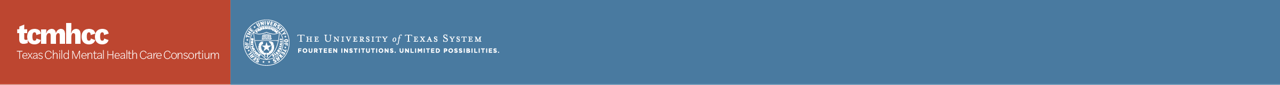 TCHATT Campuses Active in August 2023
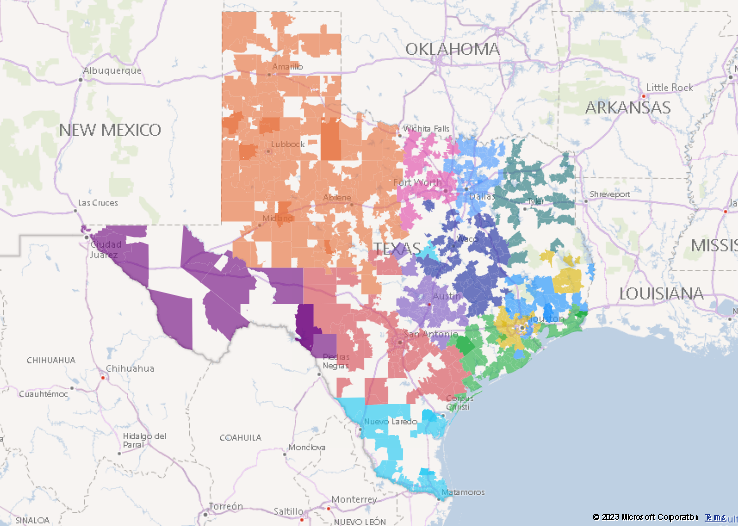 27%
3,533,790
Student Lives Remaining to be Covered by TCHATT
Number of Students Able to Access TCHATT Care
5,546
690
Number of School Districts Enrolled
Number of School Campuses Enrolled
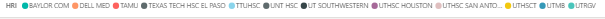 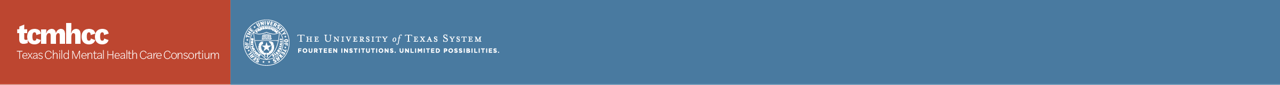 [Speaker Notes: 3533790 active
425380 declined
34014 inactive
378104 unresponsive
418711 planned
316080 onboarding

5504270 total census]
TCHATT Referrals
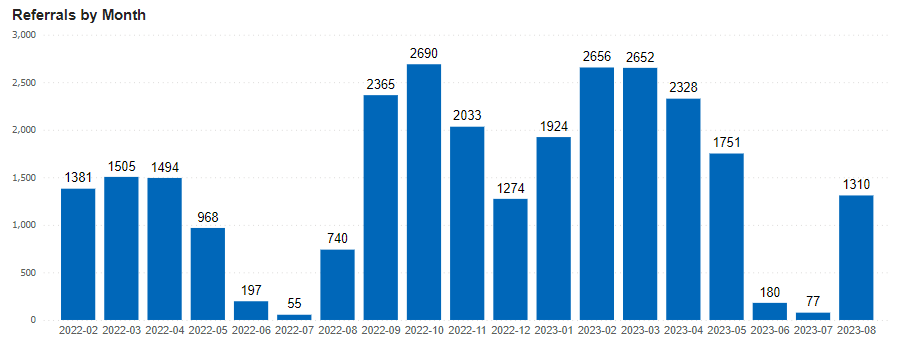 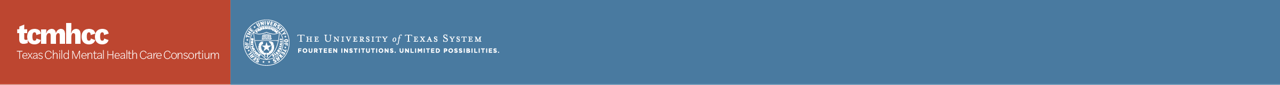 TCHATT Sessions
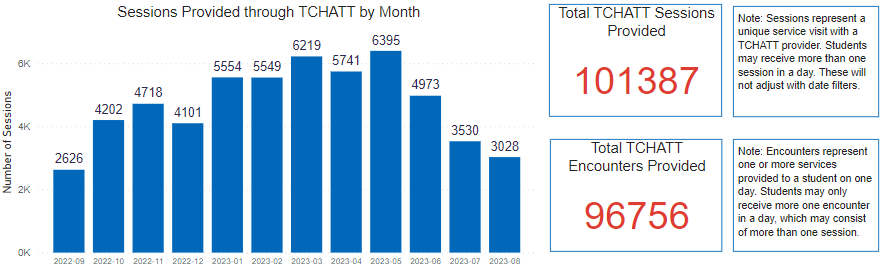 Types of Supports Families Receive through TCHATT
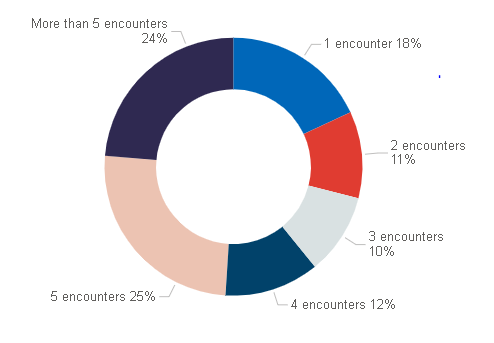 Number of Encounters
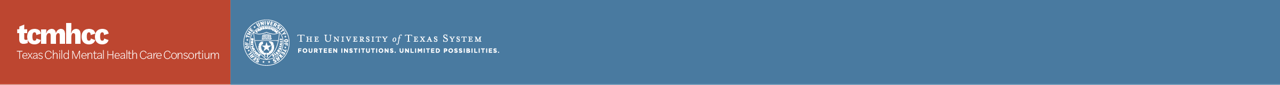 Referrals Following TCHATT Care
56.1%
Students or 
Families Referred
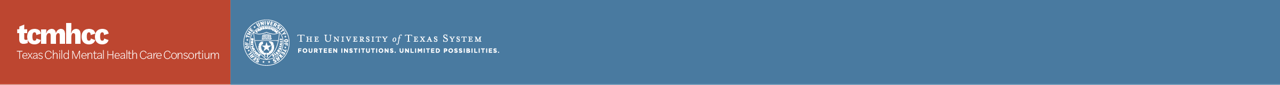